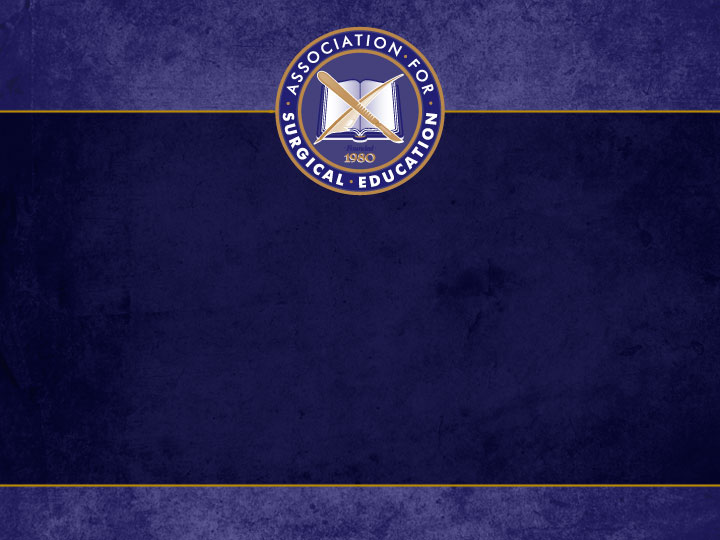 Surviving the LCME Visit:Lessons LearnedAJ Copeland, MD, FACSClerkship DirectorAssociate ProfessorDepartment of SurgeryUniformed Services University of the Health SciencesBethesda, MD
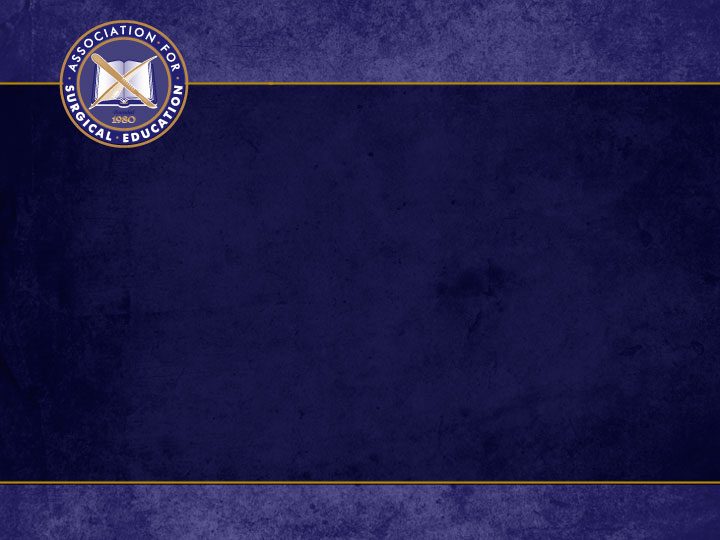 Our LCME Visit
October 2015
First institution evaluated using the new LCME standards
On the heels of a major overhaul of the medical school curriculum
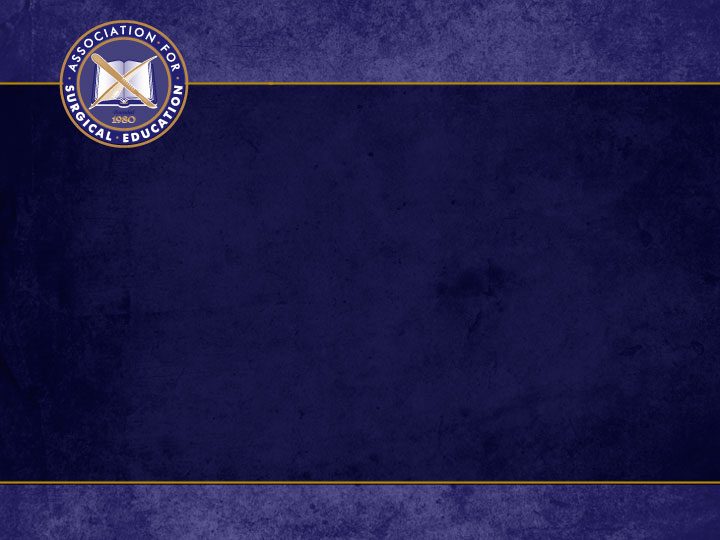 LCME Outcome
Feb 2016: full 8-year accreditation
Some reporting requirements
Diversity, Dean’s control of financial management, Strategic planning, Student Counseling
Few intersect with Clerkship directly
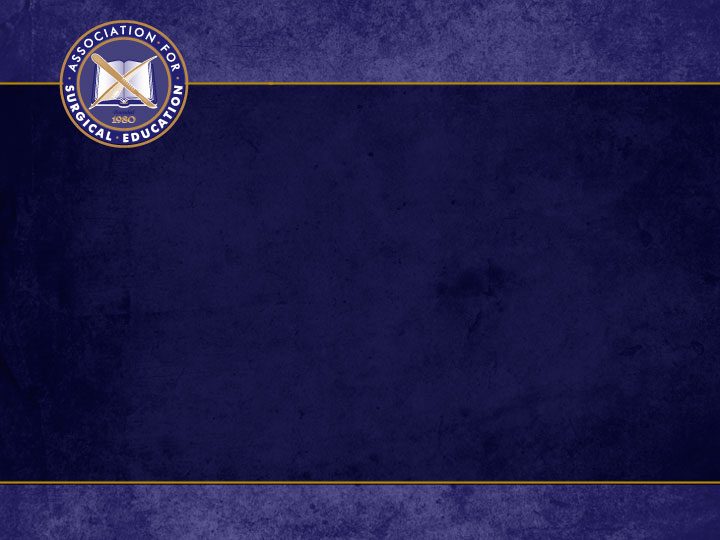 Preparation
Review LCME report from 2008
Self-study, internal Data Collection Instruments
Independent Student Analysis
LCME “bulletins”
LCME “prep” sessions
LCME “dress rehearsal”
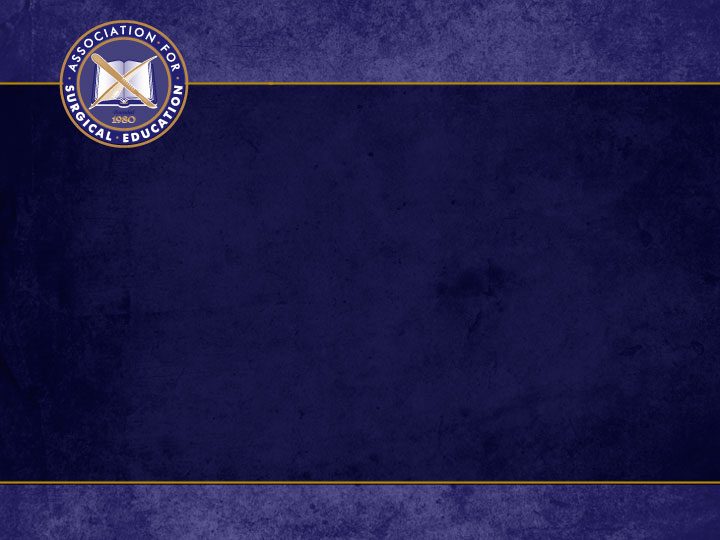 What We Expected
Element 3.6: Student Mistreatment
Element 5.5: Resources for Clinical Instruction
Element 9.1: Preparation of Resident and Non-faculty Instructors
Element 9.3: Clinical Supervision of Medical Students
Element 9.4: Direct Observation of Core Clinical Skills
Element 9.8: Fair and Timely Summative Assessment
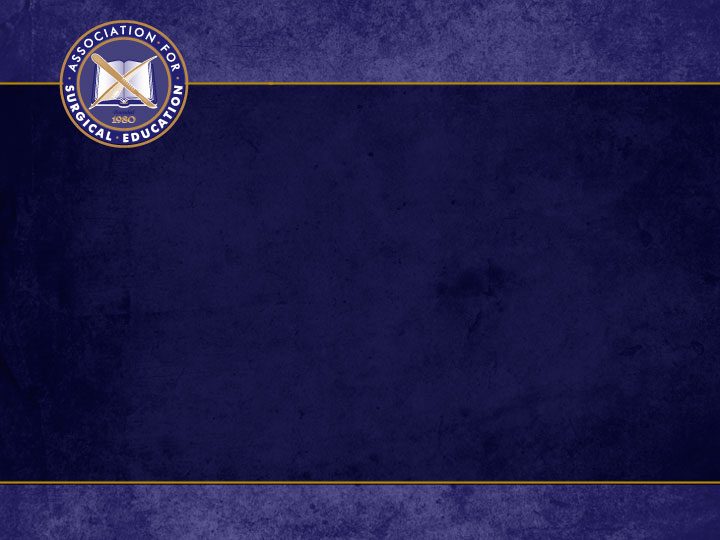 What We Expected
Element 3.6: Student Mistreatment
Element 5.5: Resources for Clinical Instruction
Element 9.1: Preparation of Resident and Non-faculty Instructors
Element 9.3: Clinical Supervision of Medical Students
Element 9.4: Direct Observation of Core Clinical Skills
Element 9.8: Fair and Timely Summative Assessment
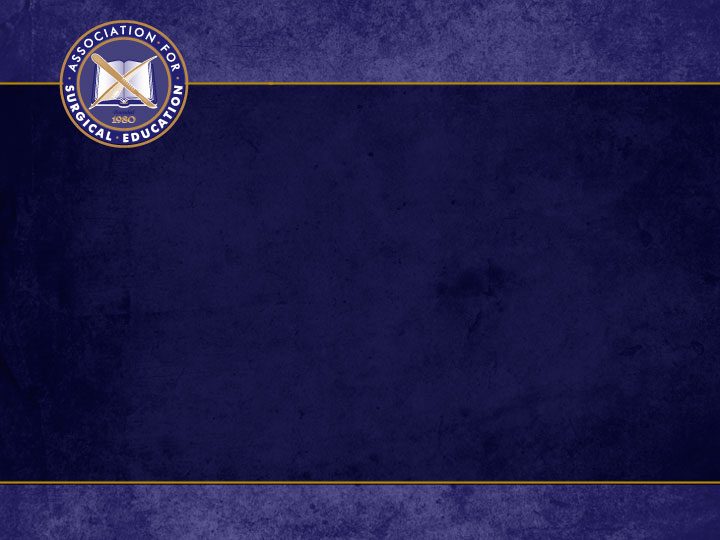 What We Expected
Element 3.6: Student Mistreatment
Element 5.5: Resources for Clinical Instruction
Element 9.1: Preparation of Resident and Non-faculty Instructors
Element 9.3: Clinical Supervision of Medical Students
Element 9.4: Direct Observation of Core Clinical Skills
Element 9.8: Fair and Timely Summative Assessment
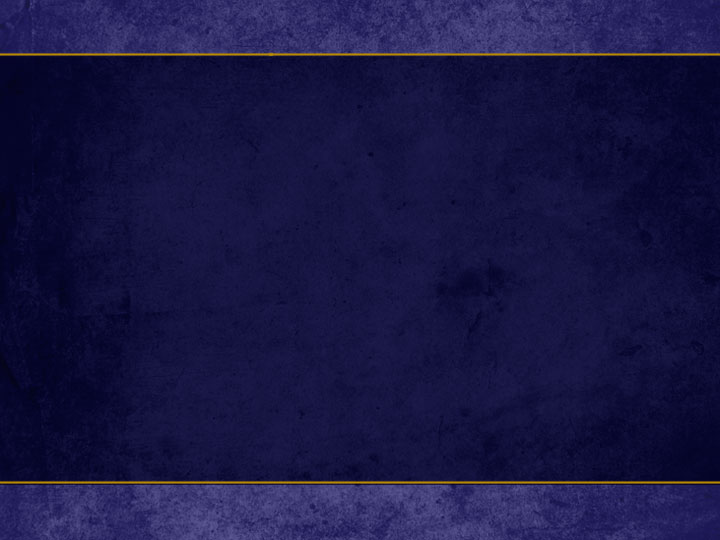 Student Mistreatment
Student reporting of mistreatment at USUHS consistently falls below the national averages across all subtypes
Student awareness of mistreatment policies and procedures had been significantly below the national averages
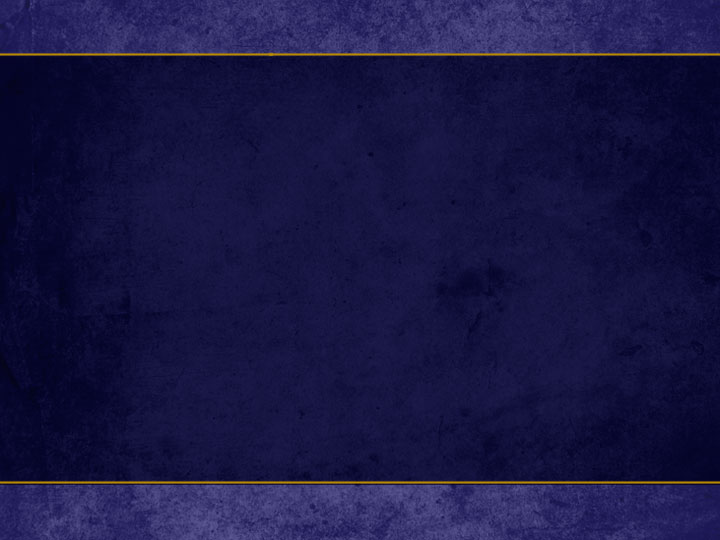 Student Mistreatment: Reported
Table 3.6- 3.a  Student Mistreatment Experiences   Data Source:  AAMC GQ Data 2013-2014
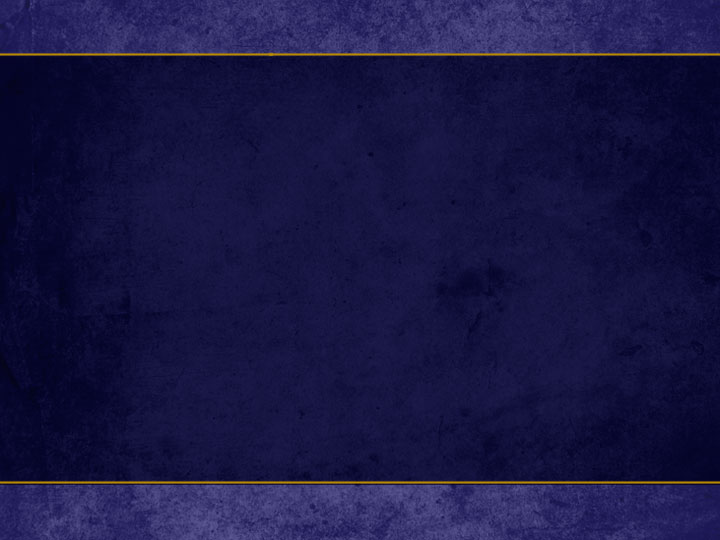 Student Mistreatment
Source: AAMC Graduation Questionnaire
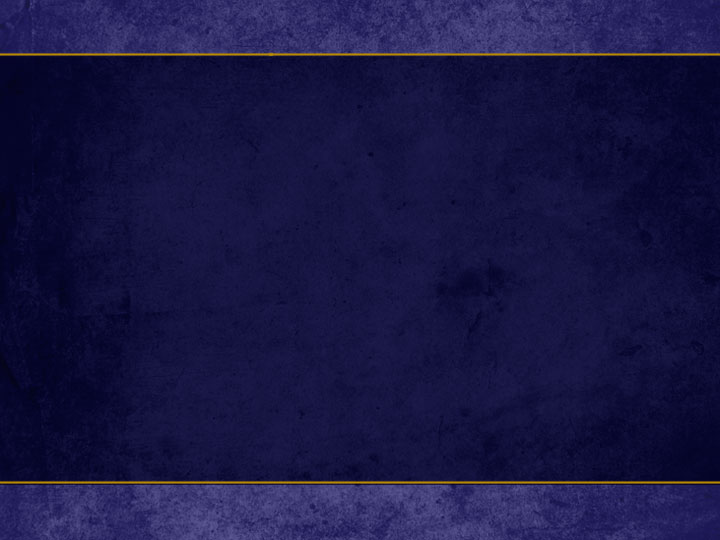 Student Mistreatment Rx
Student mistreatment definitions and policies are now highlighted in the new student orientation
During the Transition to Clerkship week, students receive explicit training on how to recognize and respond to student mistreatment in the clinical environment
OSA now generates an annual policy reminder, via email, to ensure that it reaches our geographically disparate student body 
Additional informational and periodic reminders regarding the SoM’s policies on student mistreatment are disseminated to faculty orientation and SoM- sponsored faculty development programs.
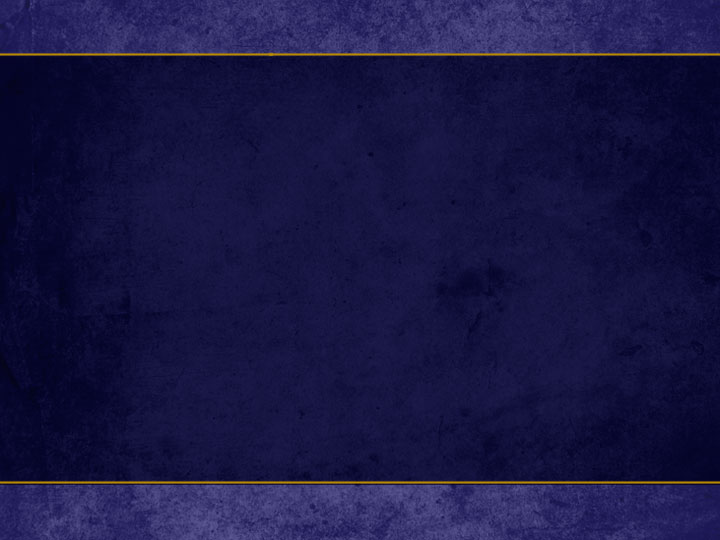 Student Mistreatment
Source: AAMC Graduation Questionnaire
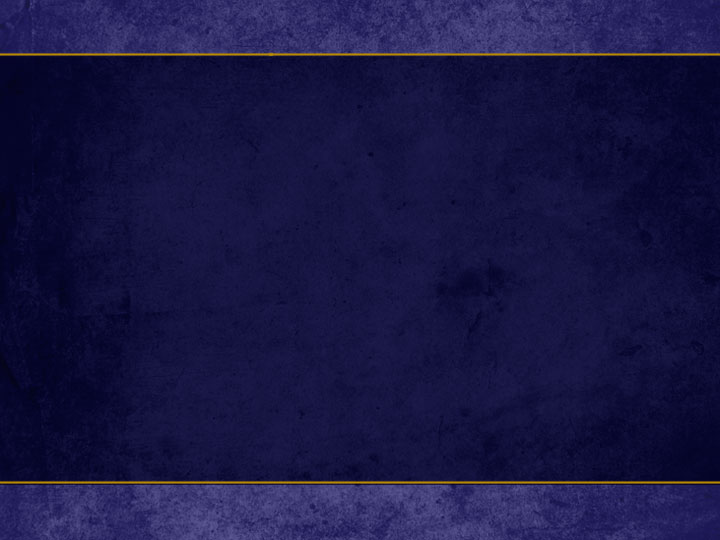 Sample Questions
Do you feel that the resources available to you, as clerkship directors, are adequate to provide students with the appropriate degree of clinical instruction?
How were the objectives for your clerkship developed?  Who was involved?
How do you know that all sites are adhering to the same set of objectives?
How do you ensure that your clerkship objectives are current?
How does your clerkship contribute to the overall School of Medicine goals and objectives?
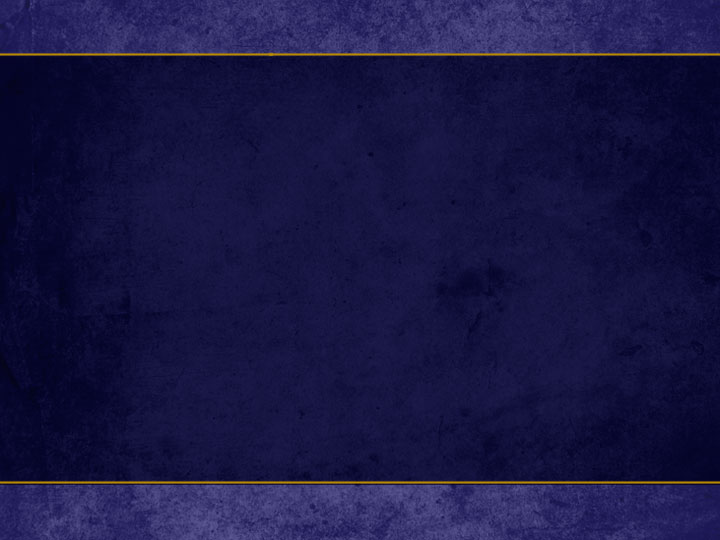 Sample Questions
What types of assessments are used in your clerkship?  Who developed them?
What do you do if you want to change an assessment measure?
Tell us about a challenge you faced as a clerkship director, and how you dealt with it.
How do you prepare residents for teaching in your clerkship?  What information/guidance do they receive?
What document outlines the University’s approach to student mistreatment and where can it be found?
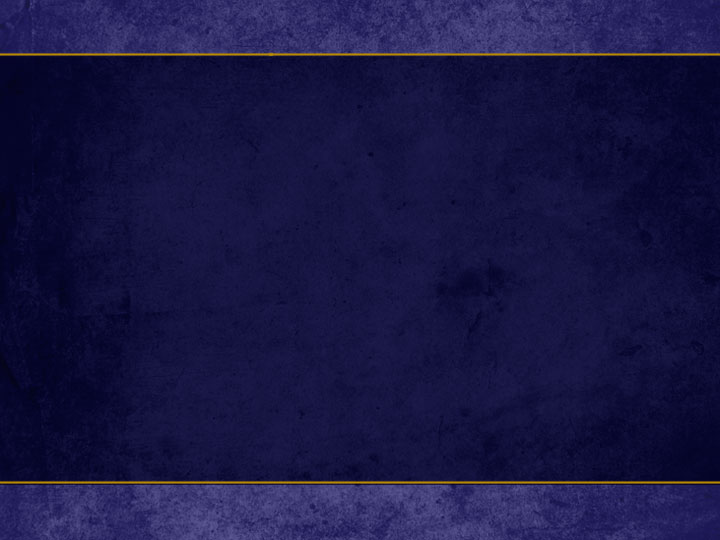 Sample Questions
How do you provide residents with feedback on the quality of their teaching to students?
How do you prepare residents to assess students?
Who determines what conditions are listed in the students’ clerkship “passport”?  How do you know if a student successfully completes his/her passport?
What does your clerkship do to ensure that students are appropriately supervised?
How do you encourage self-directed learning in your clerkship?
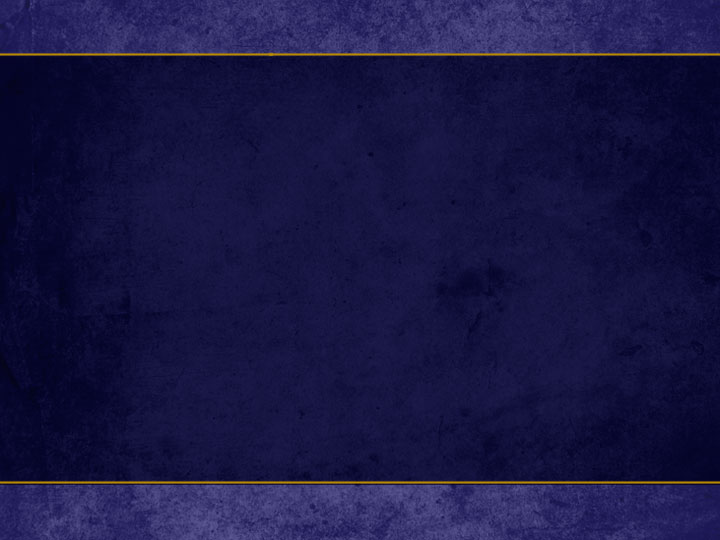 Sample Questions
How do you provide residents with feedback on the quality of their teaching to students?
How do you prepare residents to assess students?
Who determines what conditions are listed in the students’ clerkship “passport”?  How do you know if a student successfully completes his/her passport?
What does your clerkship do to ensure that students are appropriately supervised?
How do you know if students are learning what you think they should?
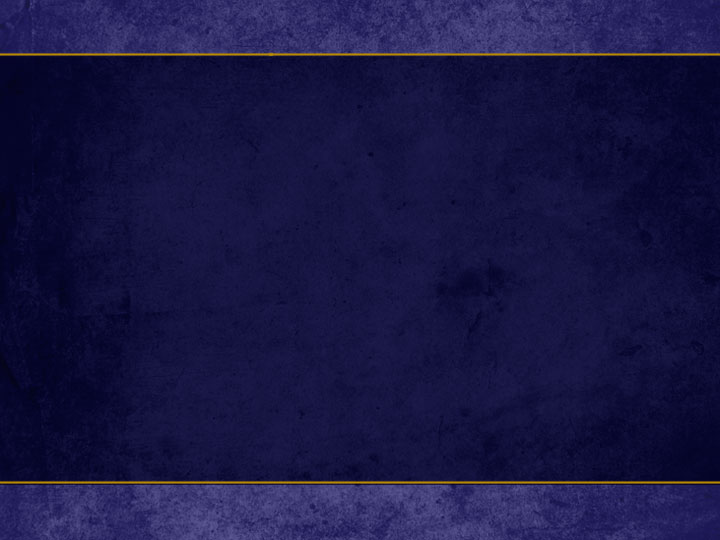 LCME Standard 6
6.2 : Required Clinical Experiences. “The faculty of a medical school define the types of patients and clinical conditions that medical students are required to encounter, the skills to be performed by medical students, the appropriate clinical settings for these experiences, and the expected levels of medical student responsibility.”
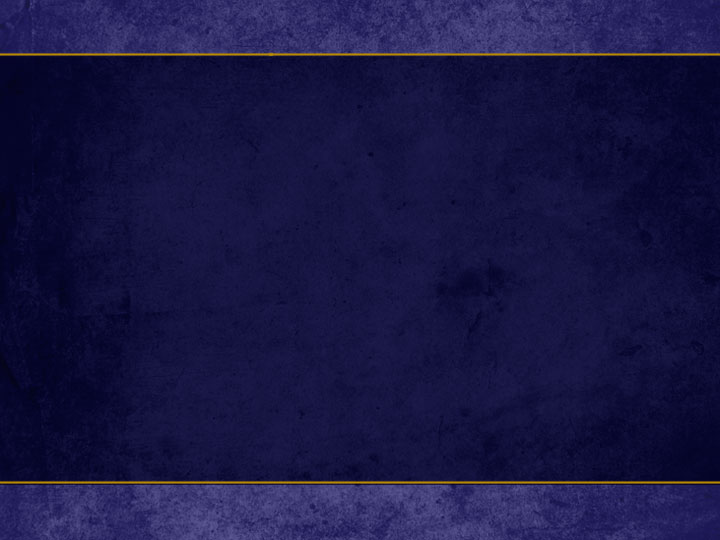 LCME Standard 8
8.6  Monitoring Of Completion of Required Clinical Experiences. “A medical school has in place a system with central oversight that monitors and ensures completion by all medical students of required clinical experiences in the medical education program and remedies any identified gaps.”
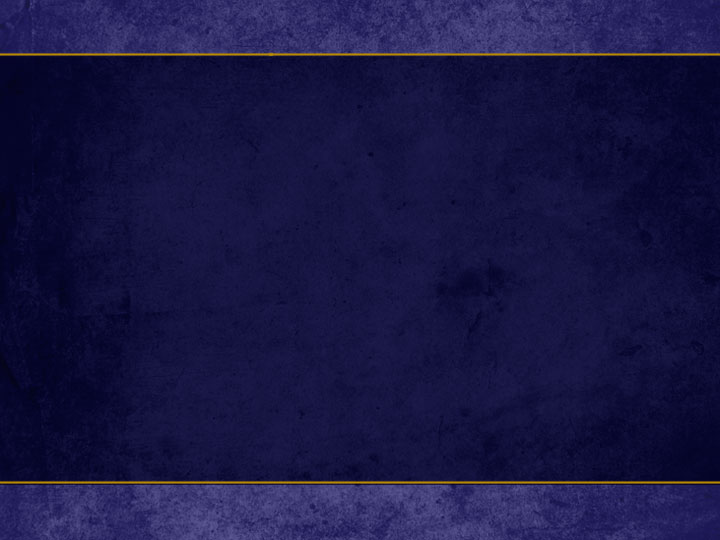 LCME Standard 8
8.6  Monitoring Of Completion of Required Clinical Experiences 
Looking for central “control” rather than merely “oversight”
Site visitors were dismayed that each Clerkship was using a unique method to track student core experiences
LCME designated this an issue to be monitored and reported upon
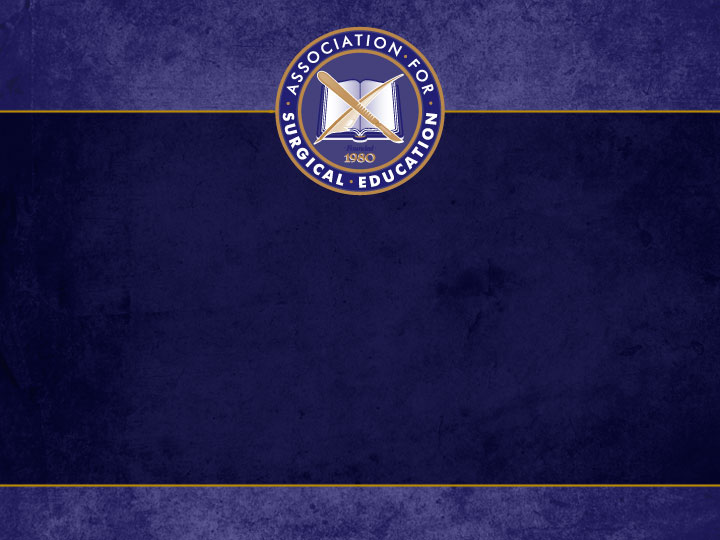 LCME Visit Pearls
Know your vulnerabilities as a program
Prepare! Prepare! Prepare!
Be honest with the site visitors
Explain your challenges and what you are doing to overcome them